Return to Sport After Concussion:
The science and clinical management of concussion
Paul Comper, PhD CPsych

Toronto Rehabilitation Institute – University Health Network
Co-Principal Investigator
Hull-Ellis Concussion Research Clinic 

David L. MacIntosh Sports Medicine Clinic
 
Rehabilitation Sciences Institute
University of Toronto

National Hockey League 
Players’ Association
Overview
Background
What is a concussion?
Signs vs. Symptoms
Challenges in Evaluation & Clinical Management
Returning to… sport… school… work…
Recovery, Treatment & Prevention
In North America…
Intense media coverage of (mainly) sports concussion
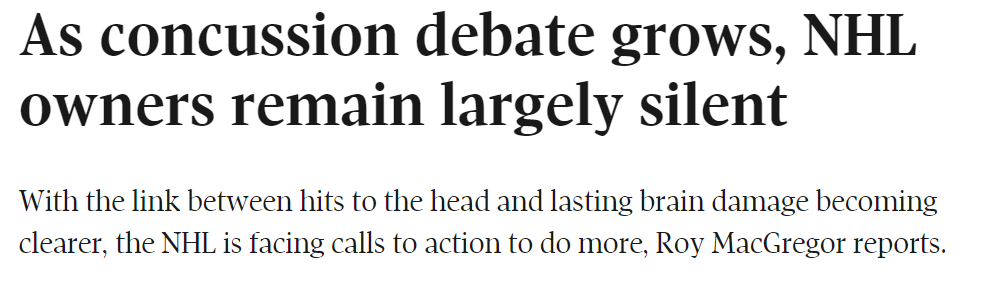 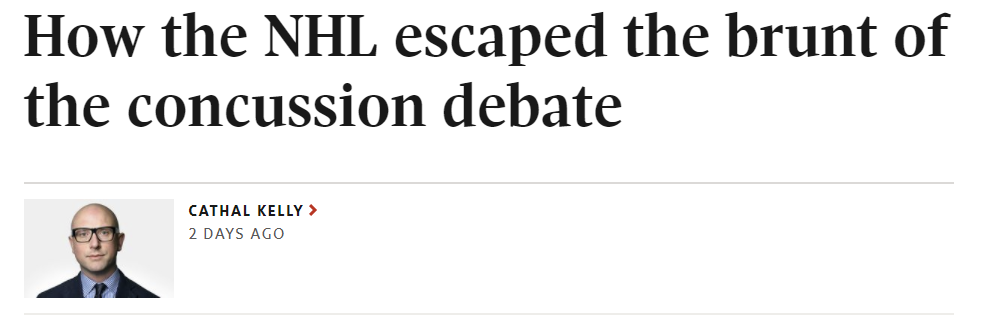 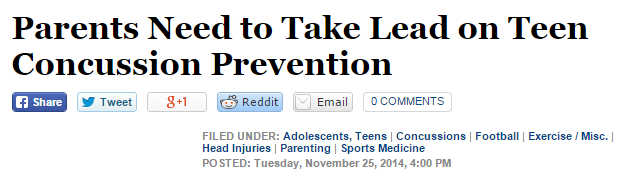 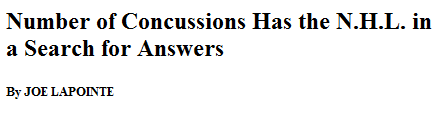 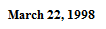 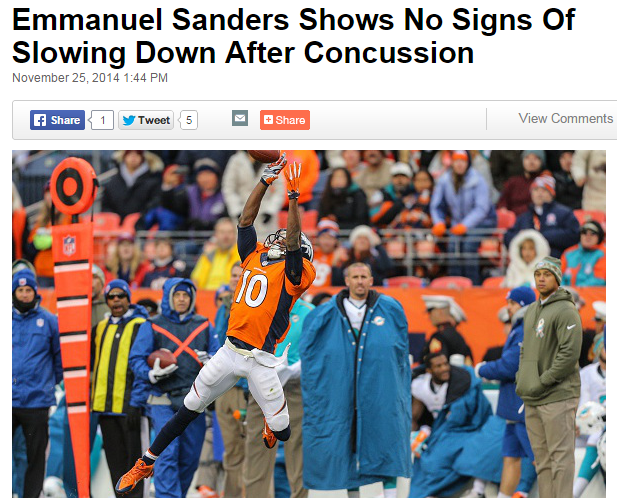 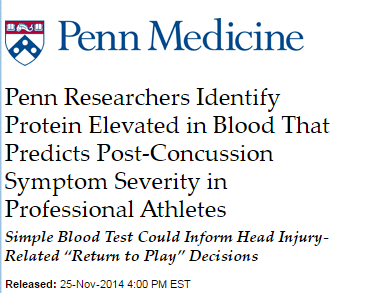 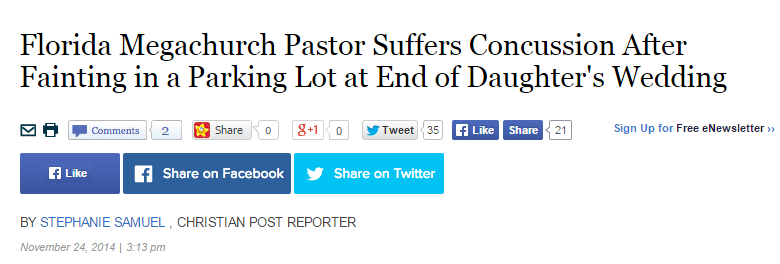 Concussions are not exclusive to sports:
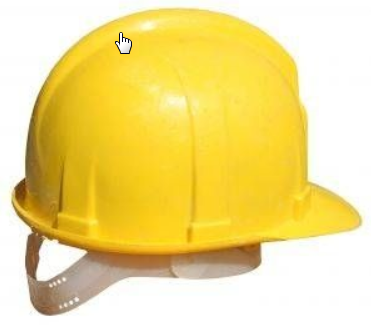 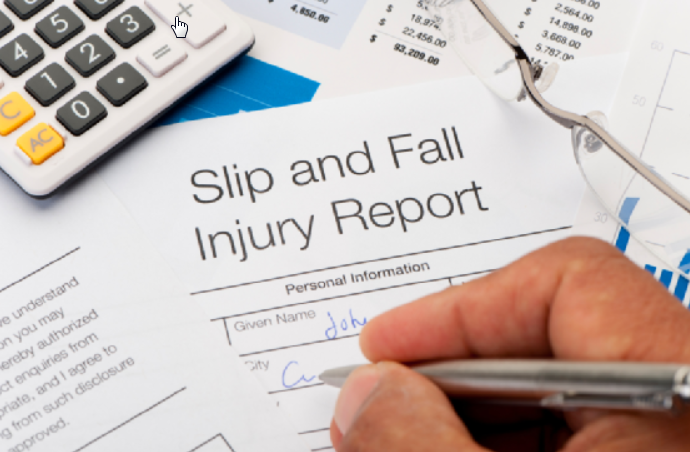 Work related
Falls  - #1
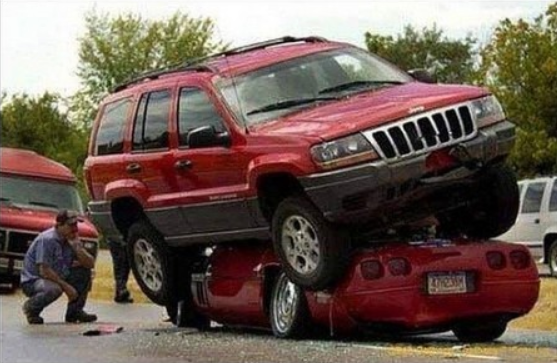 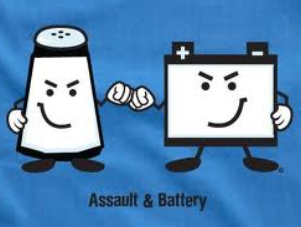 Assaults
MVAs - #2
‘Concussion’= Research
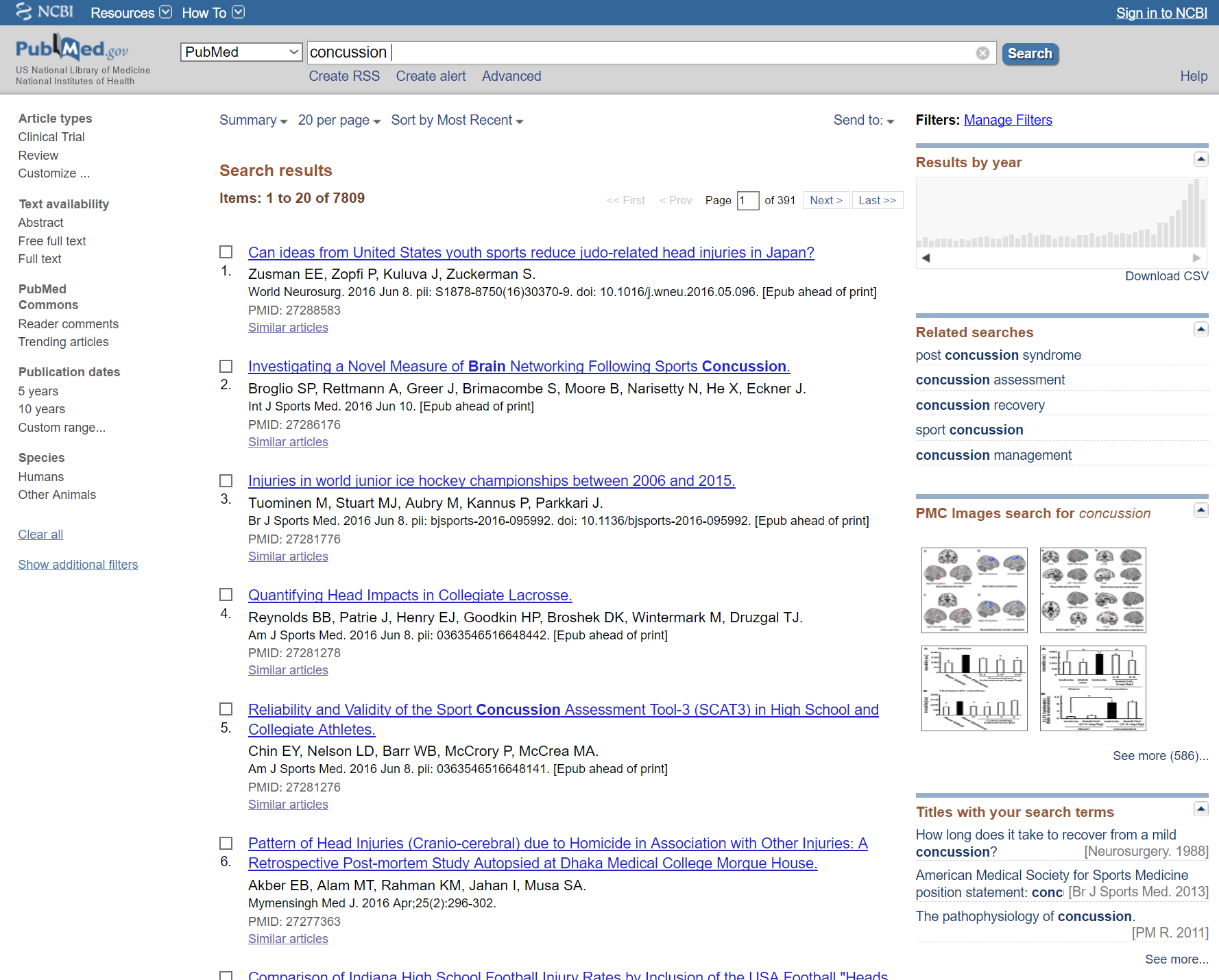 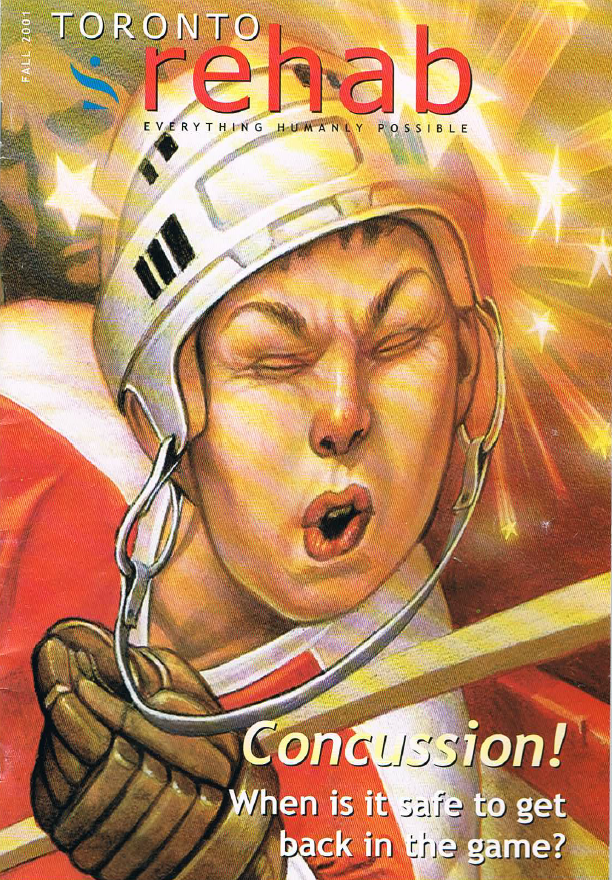 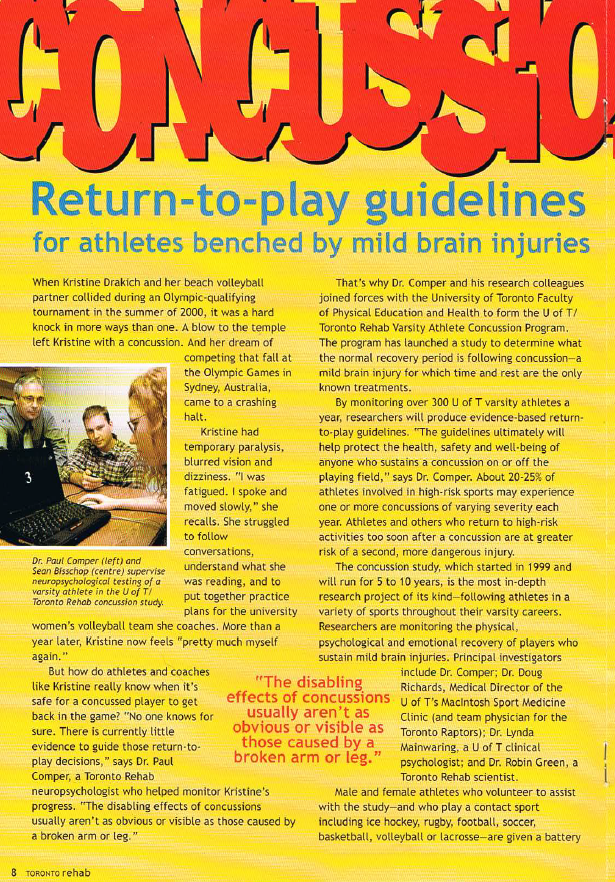 Toronto Rehab Magazine – Fall 2001
What is a concussion?
“…a complex pathophysiological process affecting the brain, induced by traumatic biomechanical forces. ”
“Zurich 2008” Br J Sports Med 2009;43:i76-i84 doi:10.1136/bjsm.2009.058248
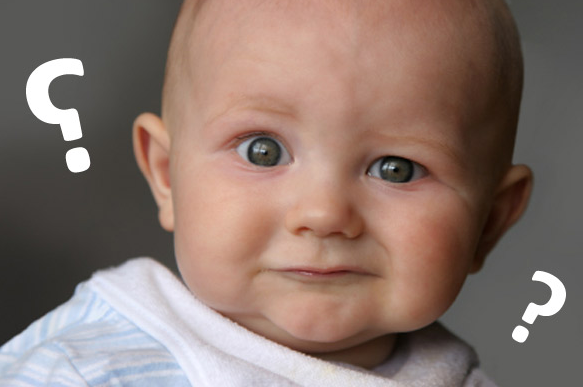 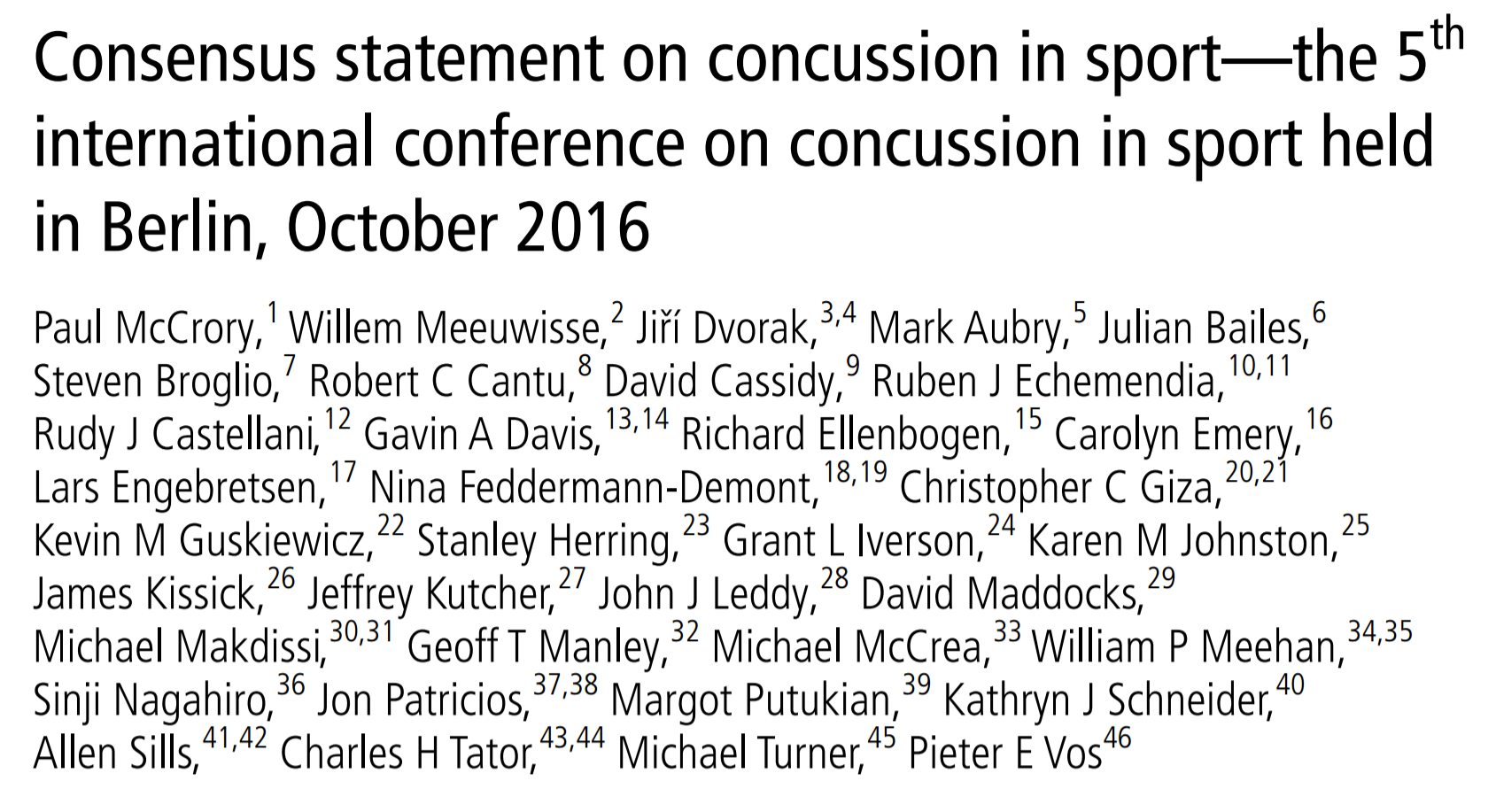 Sport related concussion is a traumatic brain injury induced by biomechanical forces.
‘Concussion’ is a type of traumatic brain injury.
Not everyone agrees!
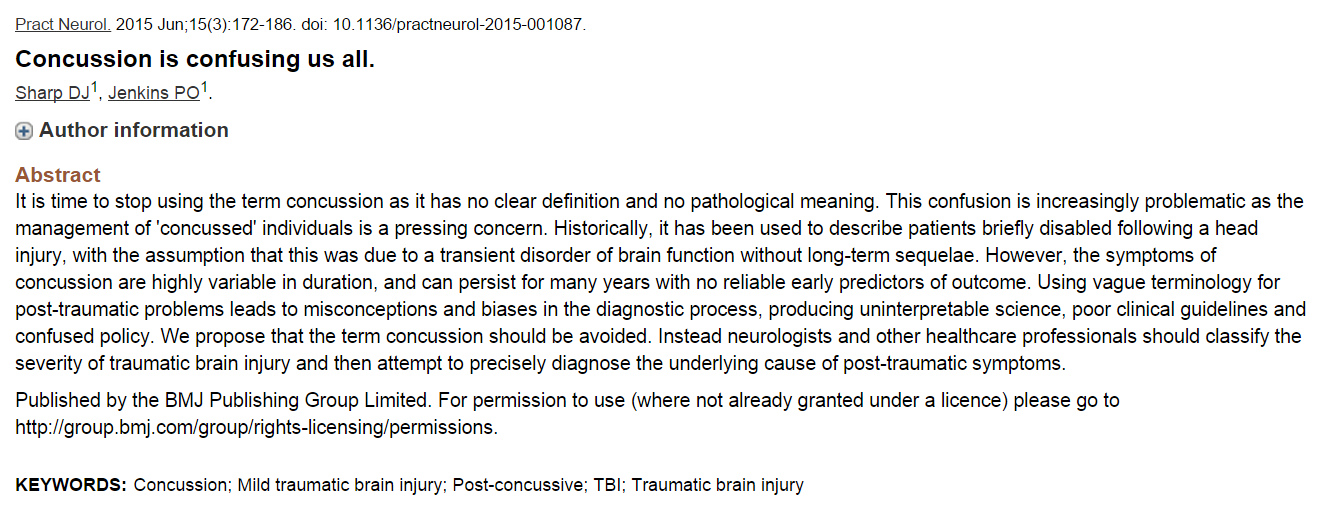 The Continuum of Traumatic Brain Injury
Profound
Effect
Negligible
Effect
‘Severe’ 
TBI
‘Mild’ 
TBI
‘Moderate’
TBI
concussion
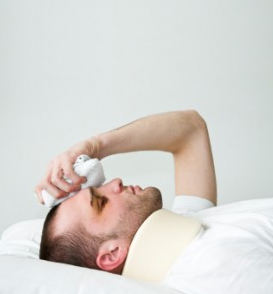 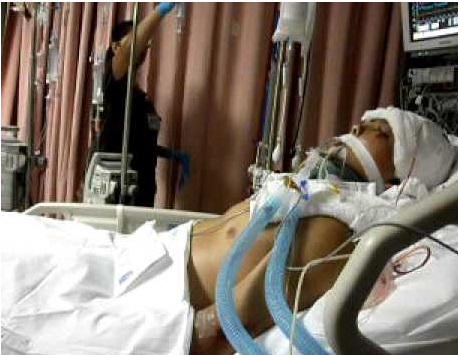 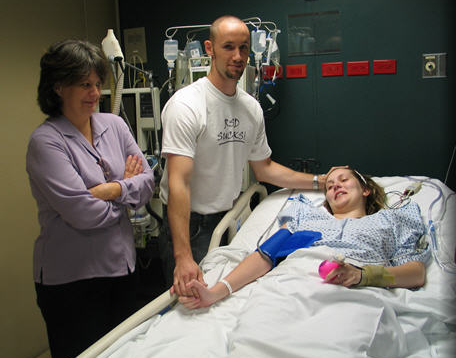 Most frequently LOC and coma
GCS = 3-8
Frequently CT/MRI findings
Poor to fair recovery 
Cognitive and behavioural symptoms typical
Typically but not always LOC
GCS = 9-12
Frequently CT/MRI findings
Fair to good recovery 
Cognitive and behavioural symptoms typical
Brief or No LOC
GCS = 13-15/15
‘Normal’ CT/MRI
Typically rapid recovery 
In 15% of population, symptoms may persist
What does a concussion look like?
What happens?
1. Acceleration-deceleration
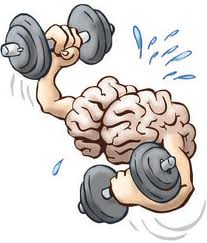 2. Rotational force
 Shear nerve fibers (?)
3. Brain cells altered chemical function
Vulnerable state – minutes to days
Exact length of time remains unknown
4. During this time, brain does not function properly
and is vulnerable to subsequent injury
Some Visible Signs of Concussion
Loss of consciousness (lying motionless)
Obvious disorientation (momentary or prolonged)
Balance/incoordination
Slurred speech
Repetitive questions (what happened?)
Very slow to respond; appears ‘out of it’
Symptoms of Concussion
Physical
Cognitive
Emotional
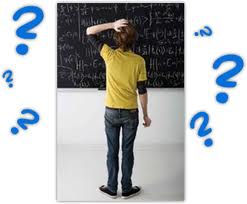 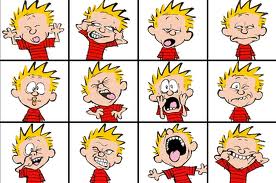 Headache
 Nausea, feel like vomiting
 Light/sound sensitivity
 Not feeling “normal”
Disorientation/dazed
 Difficulty concentrating
 More forgetful
Excessively irritable
 Depression
 Anxiety
Challenges in Evaluation and Management
Most concussions do not involve a loss of consciousness.
A concussion can occur without direct head trauma.
Brain imaging is ‘normal’ almost 100% of the time.
There are no gold-standard diagnostic ‘tests’ for concussion. The clinician is largely dependent on self-report of symptoms by the patient
Characteristics of Concussion in a Sample of High School Students*
Mechanism of injury
Direct head trauma
Yes = 79%, No = 7%, Unsure = 14%
Athlete motion
Yes = 64%, No = 17%, Unsure = 19%
LOC and amnesia
LOC
None = 86%, Certain = 4%, Suspected = 10%
Amnesia
Pre-Trauma
(No=1%; Patchy=14%)
LOC (4%)
Post-Trauma
(No=2%; Patchy=21%)
*Comper, Hutchison & Richards, 2016
Recovery from Concussion:
Most of the symptoms of concussion spontaneously resolve within 7-14-28 days. (approx. 85% of people)
A minority of people with concussions will experience prolonged symptom duration – PCS - (10-15%). 
Recovery times can vary depending on many factors, e.g., age, number of prior concussions or other neurological history, male vs. female, history of learning challenges and history of mood disorder.
Currently no way of accurately predicting who will/will not recover quickly.
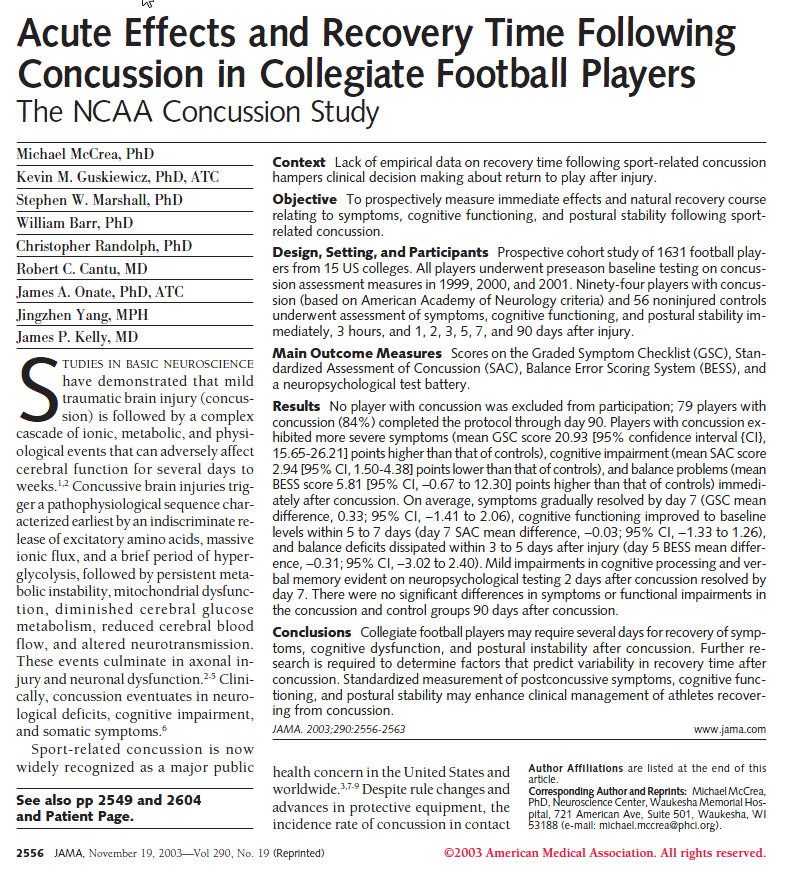 JAMA, 2003: 290: 2556-2563
1631 NCAA football players
2410 player-seasons over 3 years
Control subjects matched to injured players (n=56)
Concussed players n = 94
LOC < 30 sec. = 6.4% 
No LOC, amnesia for 77%
Persistent symptoms in 10%
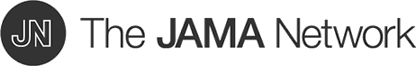 From: Acute Effects and Recovery Time Following Concussion in Collegiate Football Players:  The NCAA Concussion Study
JAMA. 2003;290(19):2556-2563. doi:10.1001/jama.290.19.2556
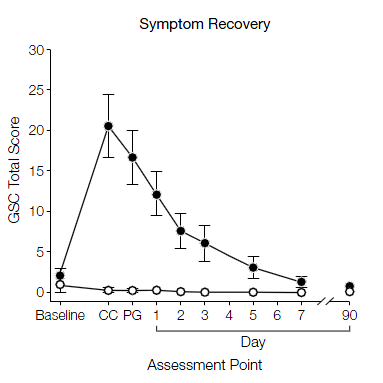 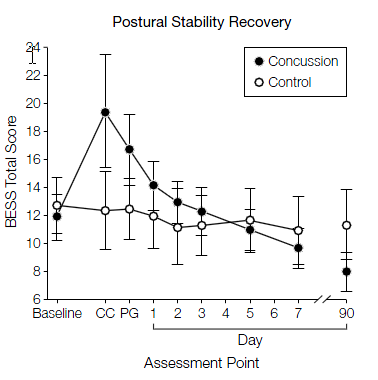 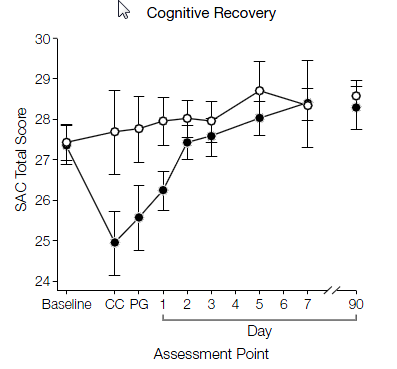 Figure Legend:
Higher scores on the Graded Symptom Checklist (GSC) indicate more severe symptoms; lower scores on the Standardized Assessment of Concussion(SAC) indicate poorer cognitive performance; and higher scores on the Balance Error Scoring System (BESS) indicate poorer postural stability. Error bars indicate 95% confidence intervals. CC indicates time of concussion; PG, postgame/post-practice. On the BESS, multiple imputation was used to estimate means and 95% confidence intervals for control participants for the CC and PG assessments.
Copyright © 2012 American Medical Association. All rights reserved.
Source: Comper, Hutchison & Richards, The MacIntosh Sports Medicine Clinic – University of Toronto, 2014
Possible Risk Factors for delayed recovery
Prior history of concussion(s) or other neurological disorder;
Migraine; 
History of mood disorder (e.g., anxiety & depression);
Academic (i.e., learning) difficulties;
Significant pre-existing psychosocial issues.
Treatment & Prevention
Only a very small percentage of concussion research articles deal with treatment interventions
Why?
Reason #1.
Most people who suffer 1st concussions  (~80 – 85%) fully recover without any intervention whatsoever, within a finite period of time.
Reason #2.
“Concussion” is not a uniform disorder and each person’s response to concussion is unique.
So what do we know about treatment of concussions?
[Speaker Notes: Mention here, small sample sizes, lack of controls and the main reason there is little research: no ability to ethically do prospective randomized control studies. You just can’t assign people to a controlled head injury group and then drop a weight on their heads. We tried proposing this but it didn’t get past the dean.]
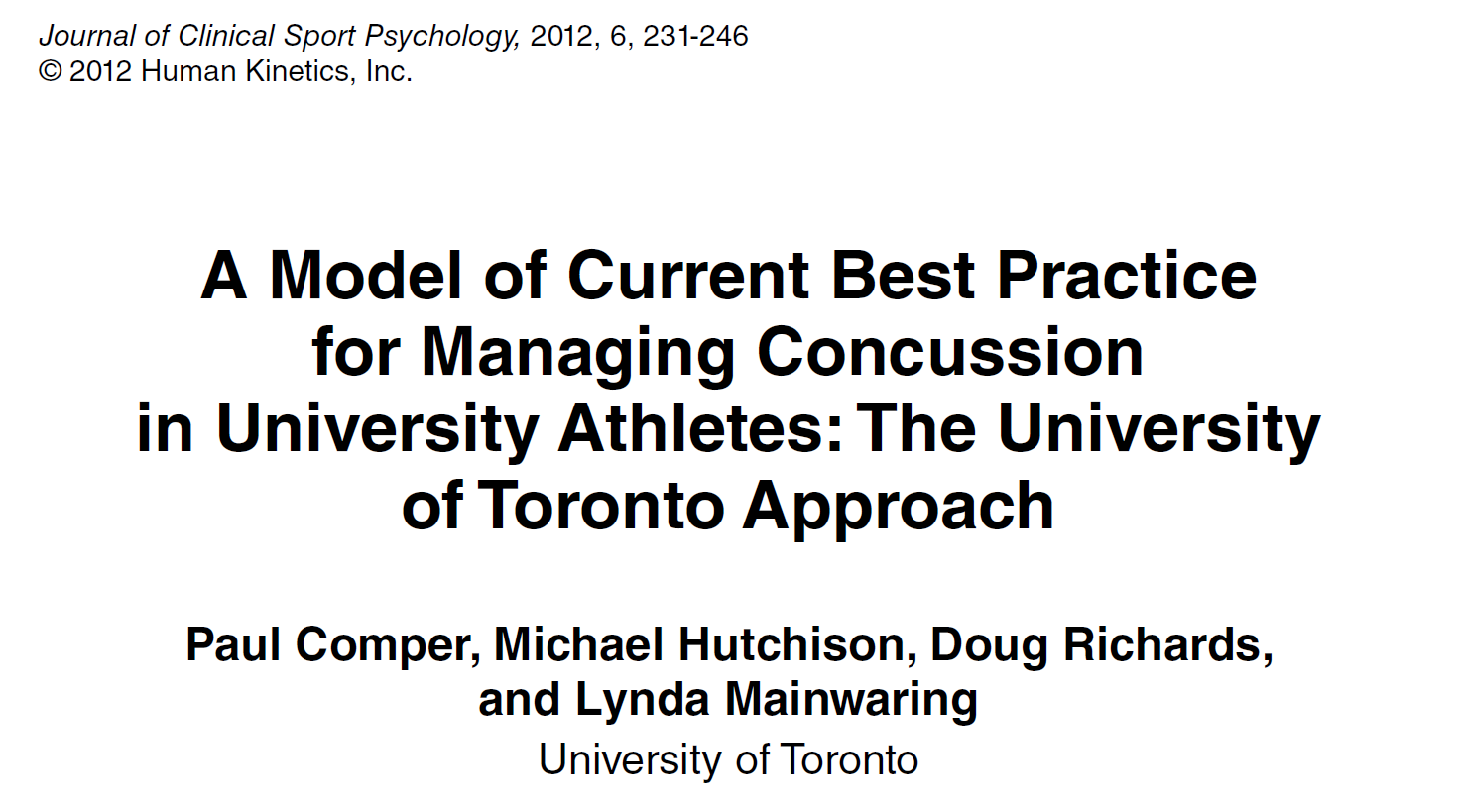 “Unfortunately, there is no ‘magic  bullet’ to cure concussions.”
In the post-injury phase, there are currently two accepted ‘treatments’ for concussion:
Rest
Education
[Speaker Notes: Neither of these is actually an active ‘treatment’ as much as they are supportive modalities.]
Rest
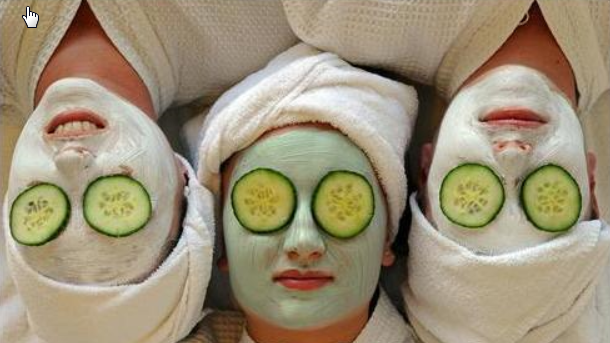 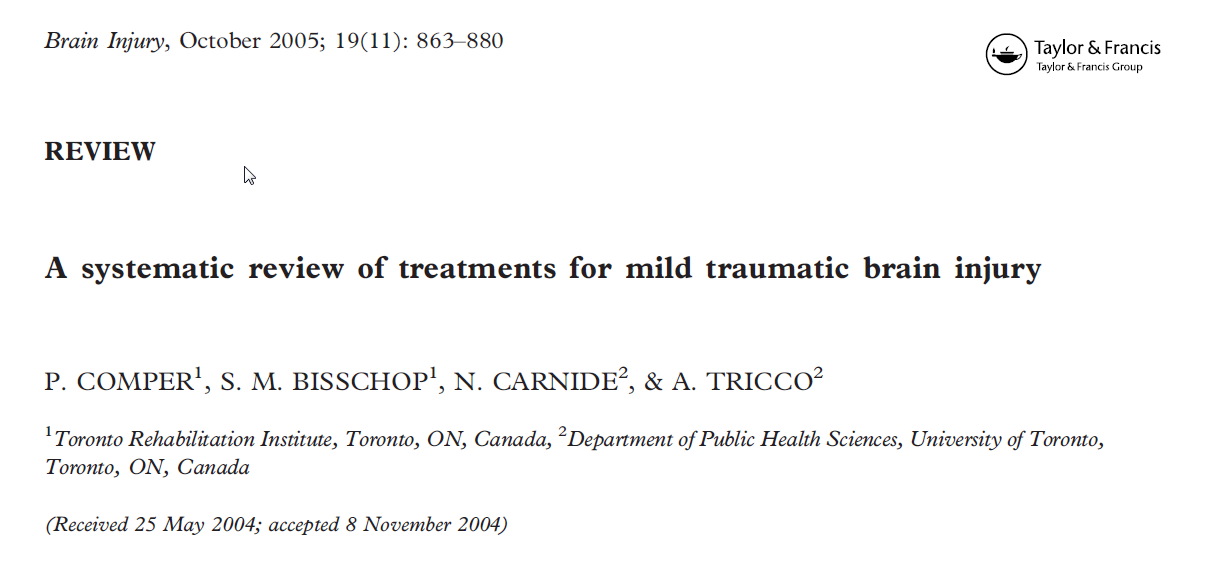 “In most studies, simple education and support appeared to benefit individuals with MTBI with respect to somatic and psychological complaints”
Education
Done early and repeatedly (e.g., in the ER, at the doctor’s office, clinic, etc.);
Promotes ‘normalization’ of symptoms;
Reassurance that typical symptoms are not unusual or weird (“I thought I was going crazy”);
 Allows for natural recovery to occur without pressure of external expectations.
Symptomatic treatment might involve:
Medication for headache, sleep disturbance;
Vestibular therapy for dizziness; 
Manual mobilization for neck pain/headaches;
Antidepressants/ anxiolitics for mood disturbance;
Cognitive Behavioural Therapy (i.e, counselling).
Exercise (everything old is new again)
Ideally, delivered in an interdisciplinary setting.
Many ‘alternative’ concussion treatments are offered to the public with no efficacy, often at great cost.
[Speaker Notes: Neither of these is actually an active ‘treatment’ as much as they are supportive modalities.]
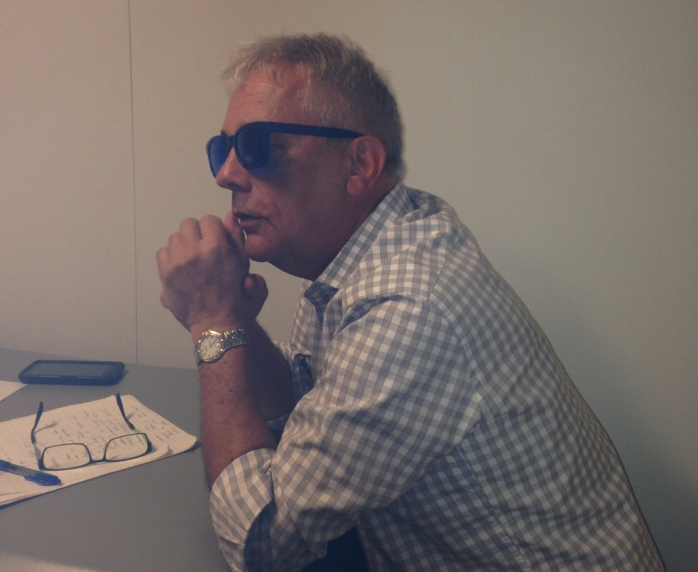 PC in his cool anti-concussion shades
When to Return to… sport…school, work, hobbies, etc. following concussion?
Generally speaking, return to anything following concussion is:
Based on the person’s functional recovery

Are symptoms still present?
At what frequency and what level?
Can the person exercise without significant provocation of symptoms?
Is there any indication of any other medical/psychological condition to account for the symptoms? (e.g., neck dysfunction, GAD)?
Is the patient neurologically ‘normal’?
Some evidence that clinical recovery occurs before physiological recovery, so…
If returning to sport
Initial period of rest (24-48 hours); and significant reduction in symptom burden
Gradual introduction to exercise at increasing levels, at 24 hour intervals (6 intervals, so minimum 7-8 days)
If symptoms provoked at any level, wait one day and then return to the plan.
No more “dark room” therapy
No more “total rest until asymptomatic”
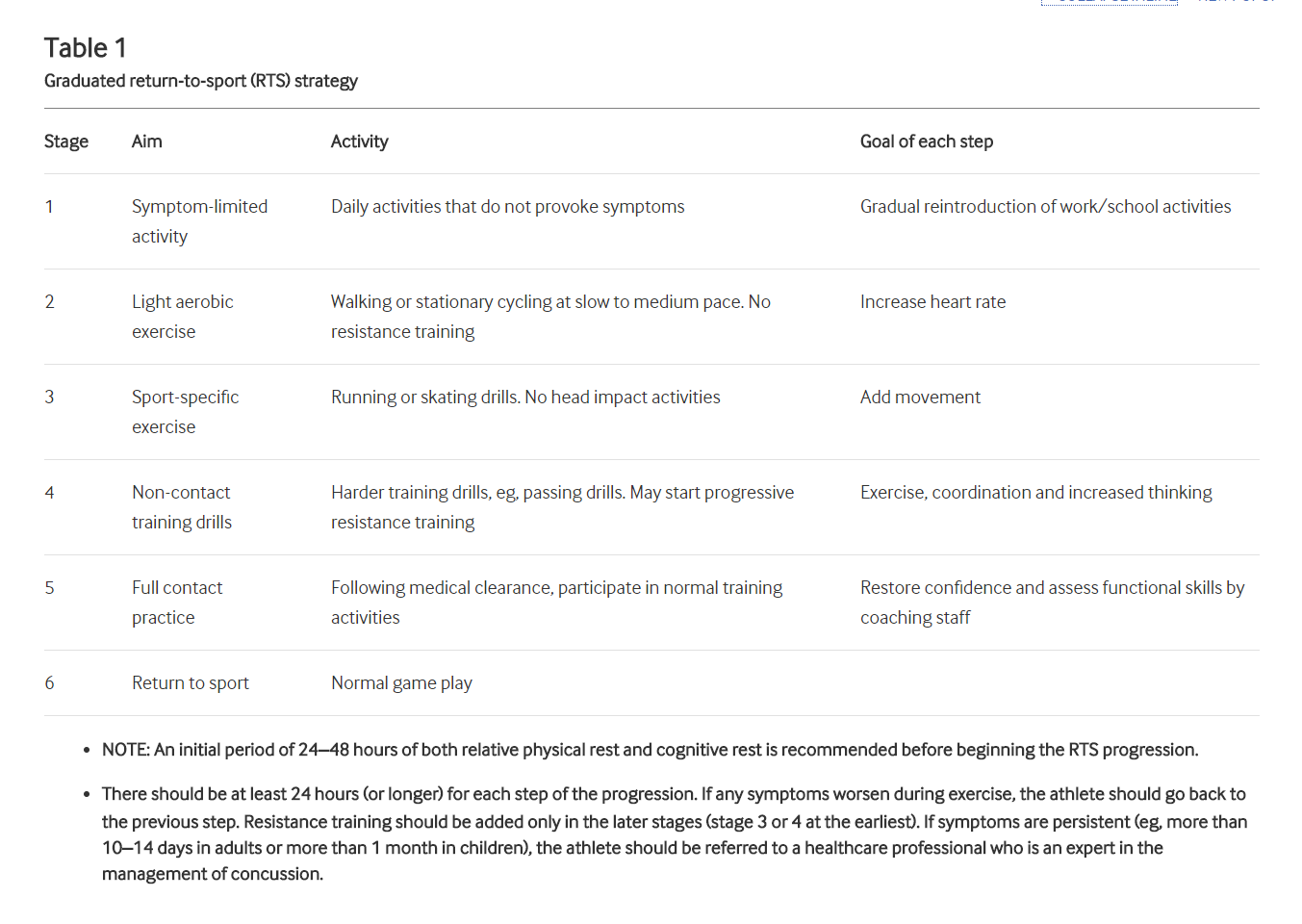 Caveats & Cautions
If returning to sport
Numerous prior concussions with increasing symptom burden each occurrence = BAD
Non-removal from play when symptomatic = BAD
Advice?
Consider retirement from sport (especially contact sports)
Concussion ‘prevention’ devices should be carefully scrutinized for claims.
[Speaker Notes: Neither of these is actually an active ‘treatment’ as much as they are supportive modalities.]
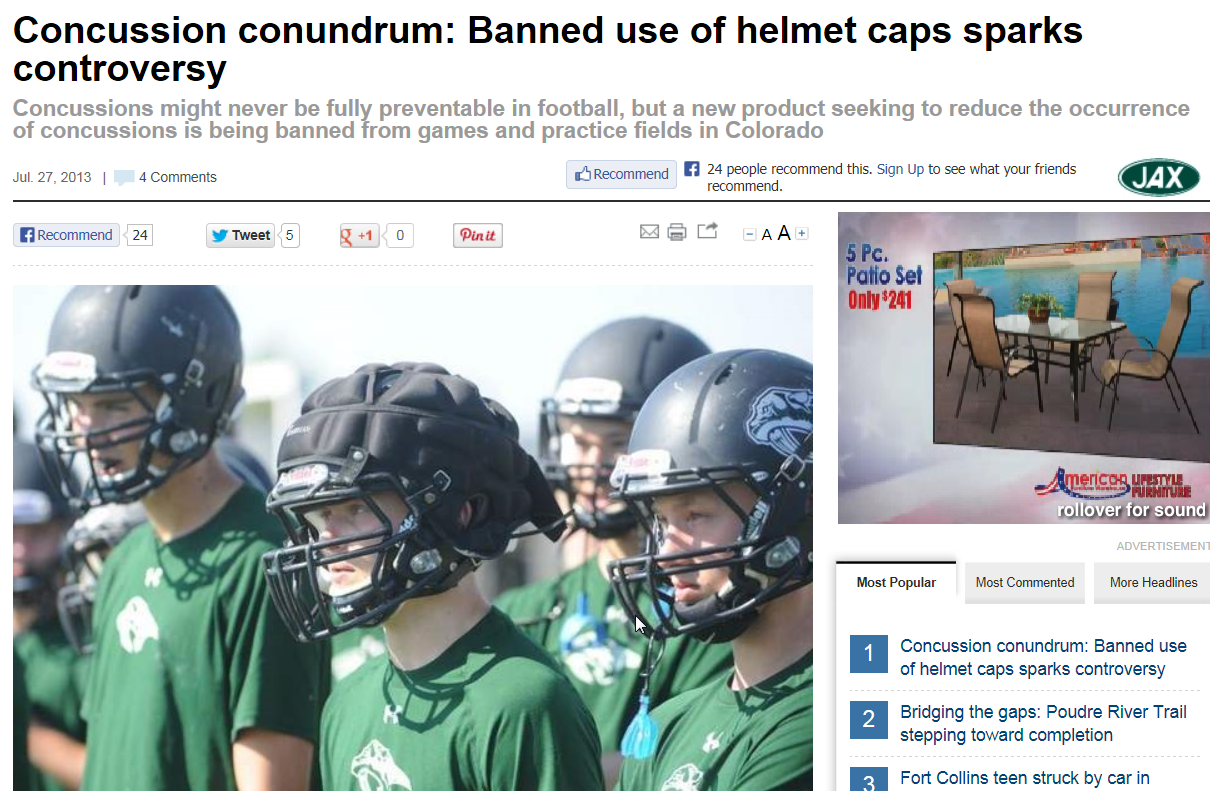 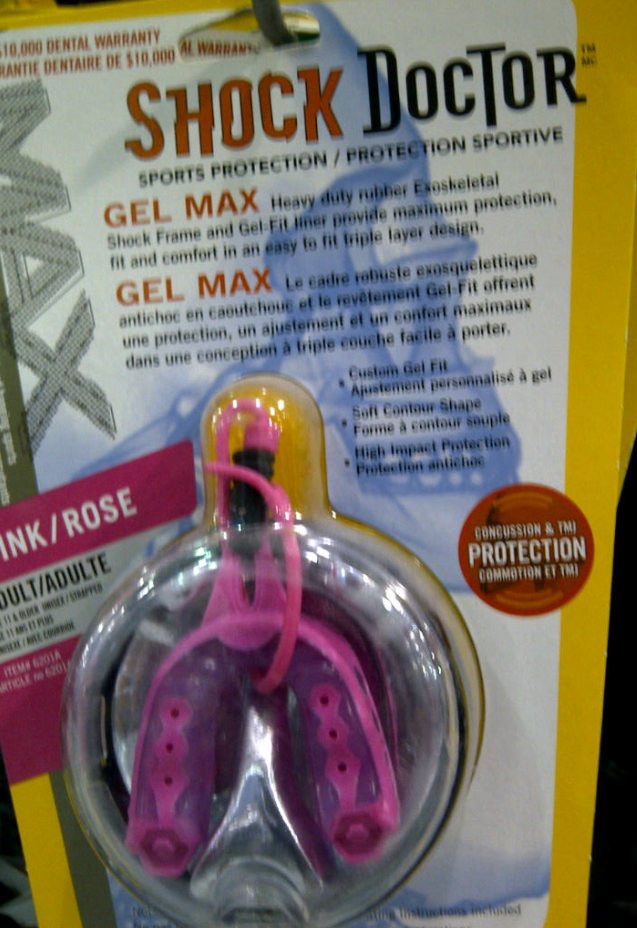 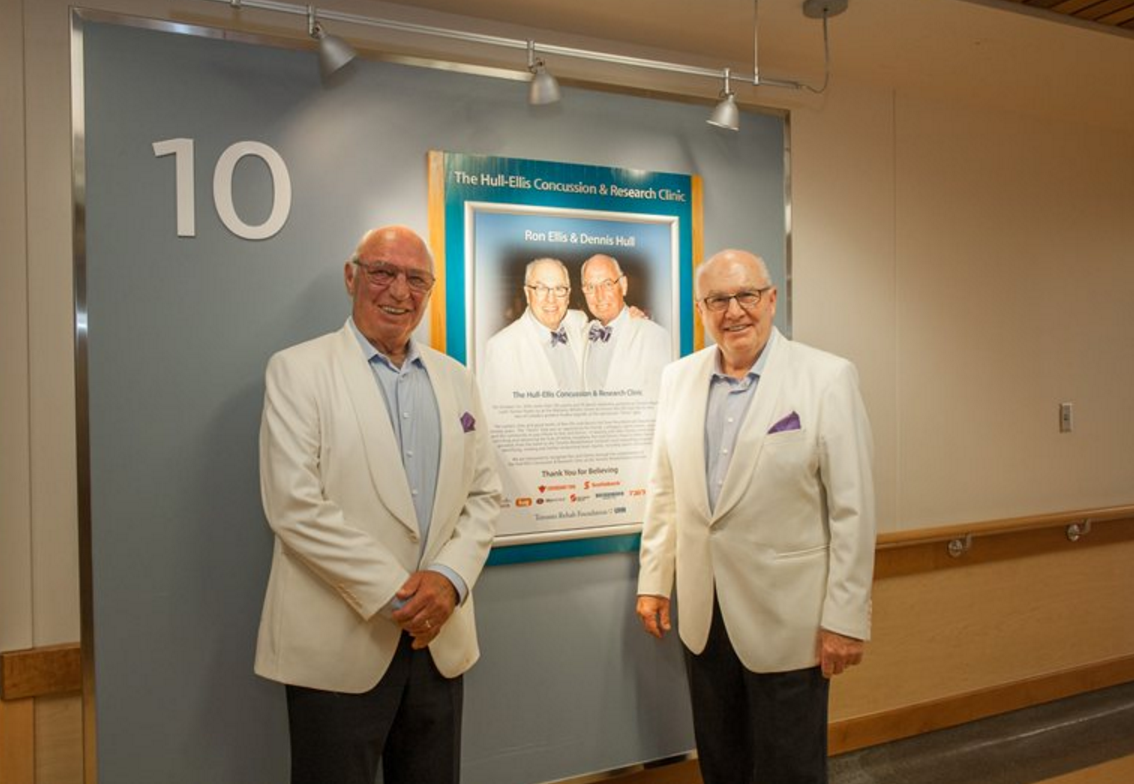 Thank You!